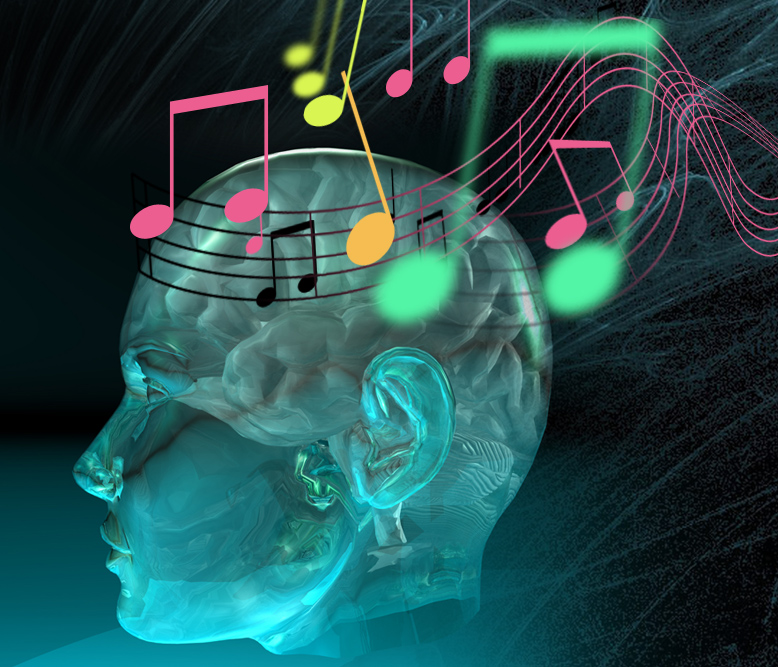 Warum Ohrwürmer so hartnäckig sind?
_______
Synapsen
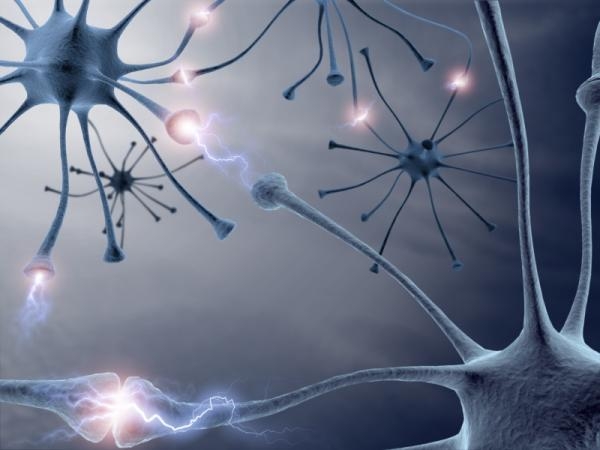 Tore zwischen
 den Nervenzellen
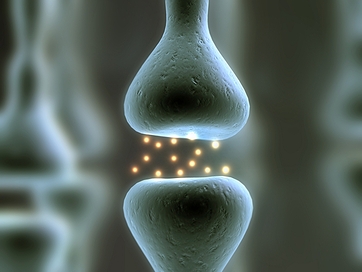 Leiter von Reizen
      von anderen Zellen
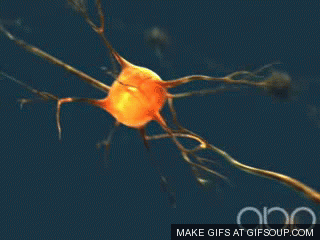 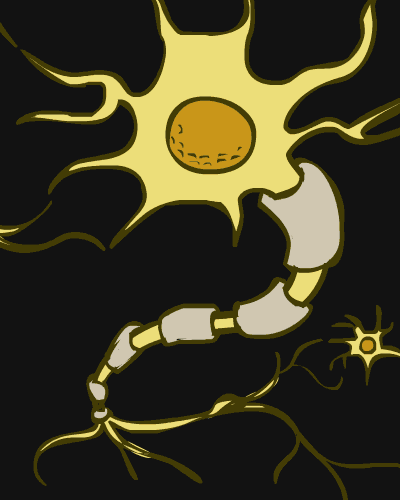 Weitergabe von   Informationen
Heranwachsen von Synapsen

Beschleunigung von Weitergabe von Informationen
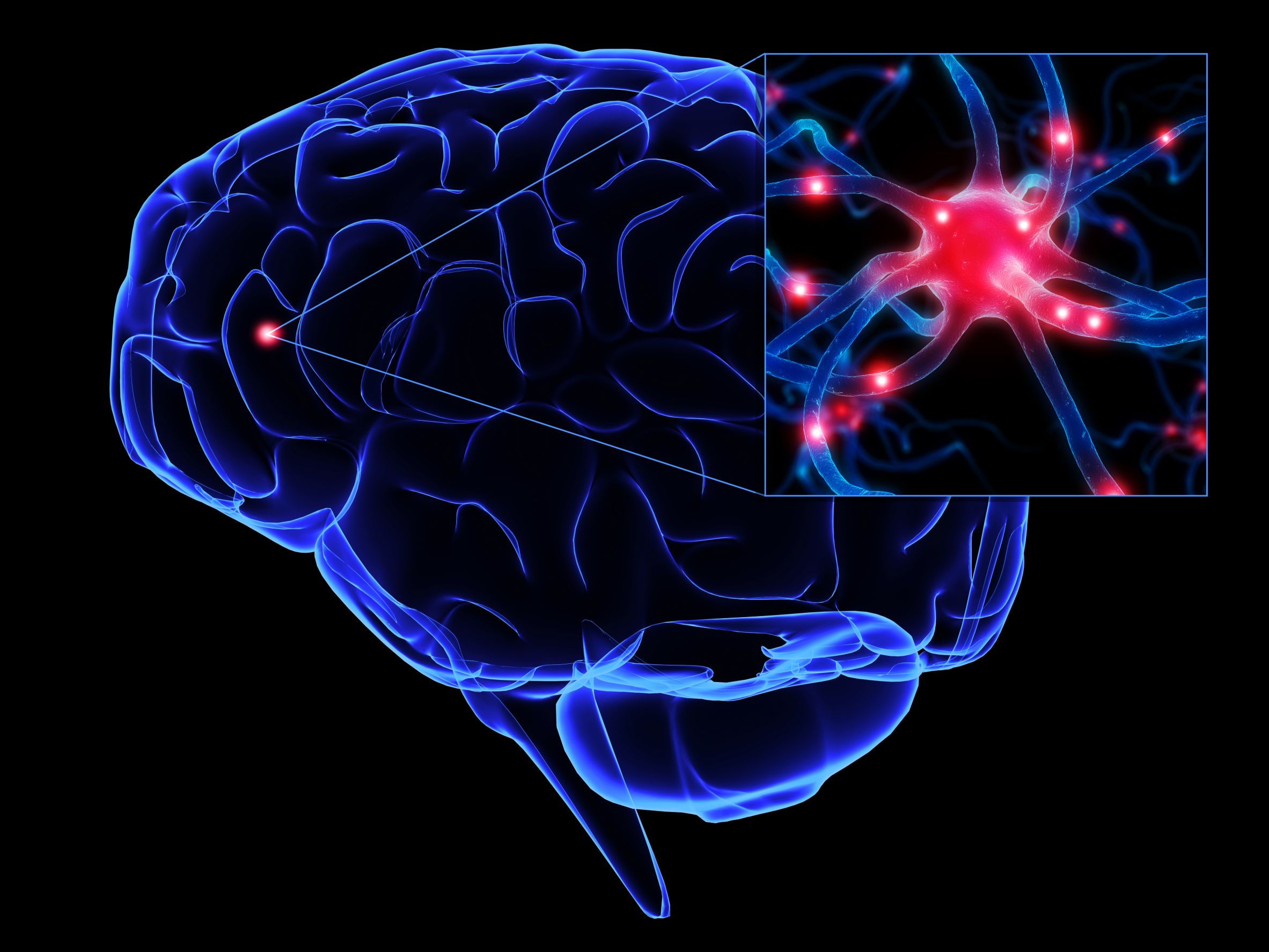 Cortex, wo Geräusche, Sprache und Musik verarbeitet werden
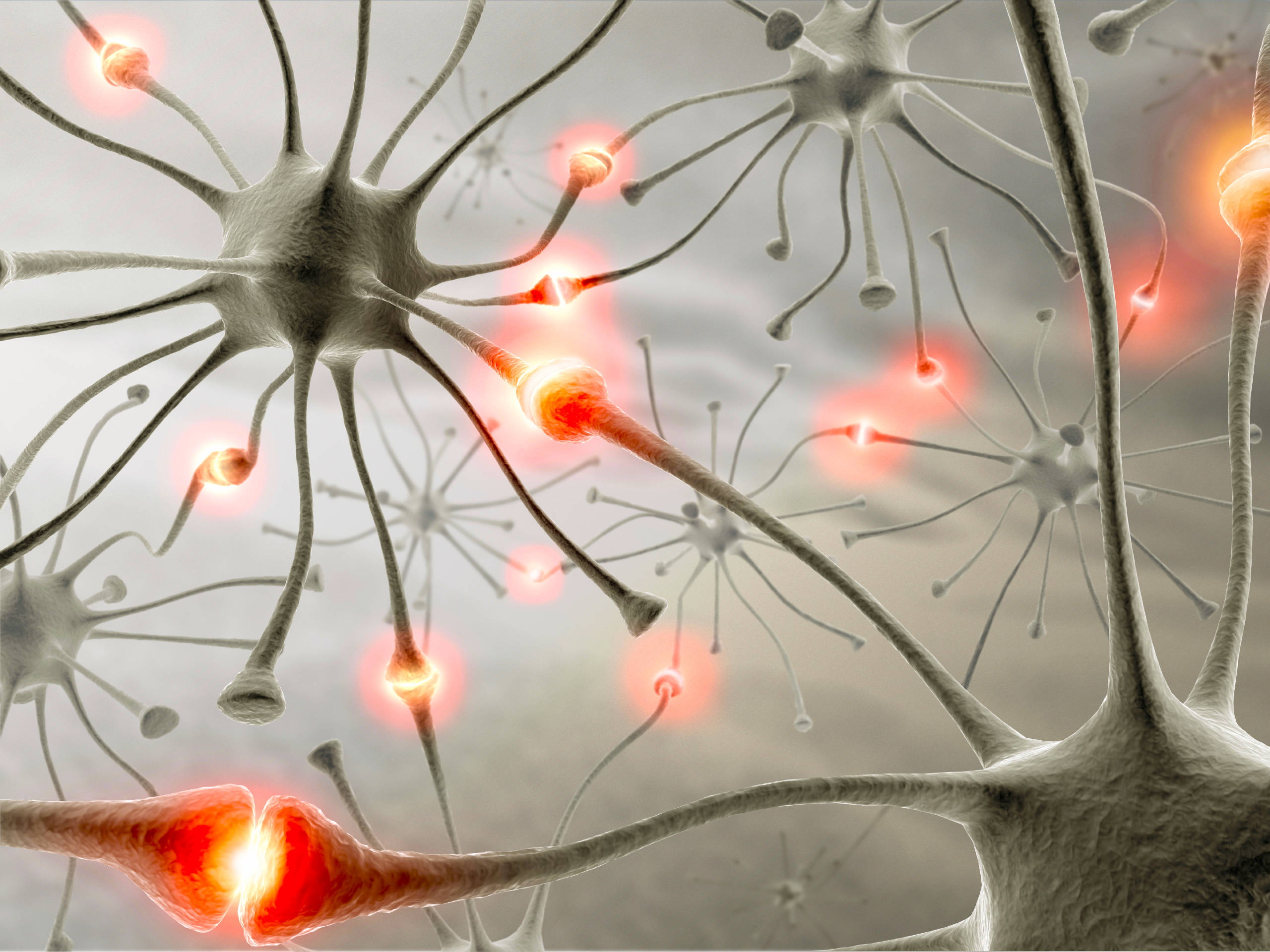 ________ ___  _______
Kriterien für Ohrwürme
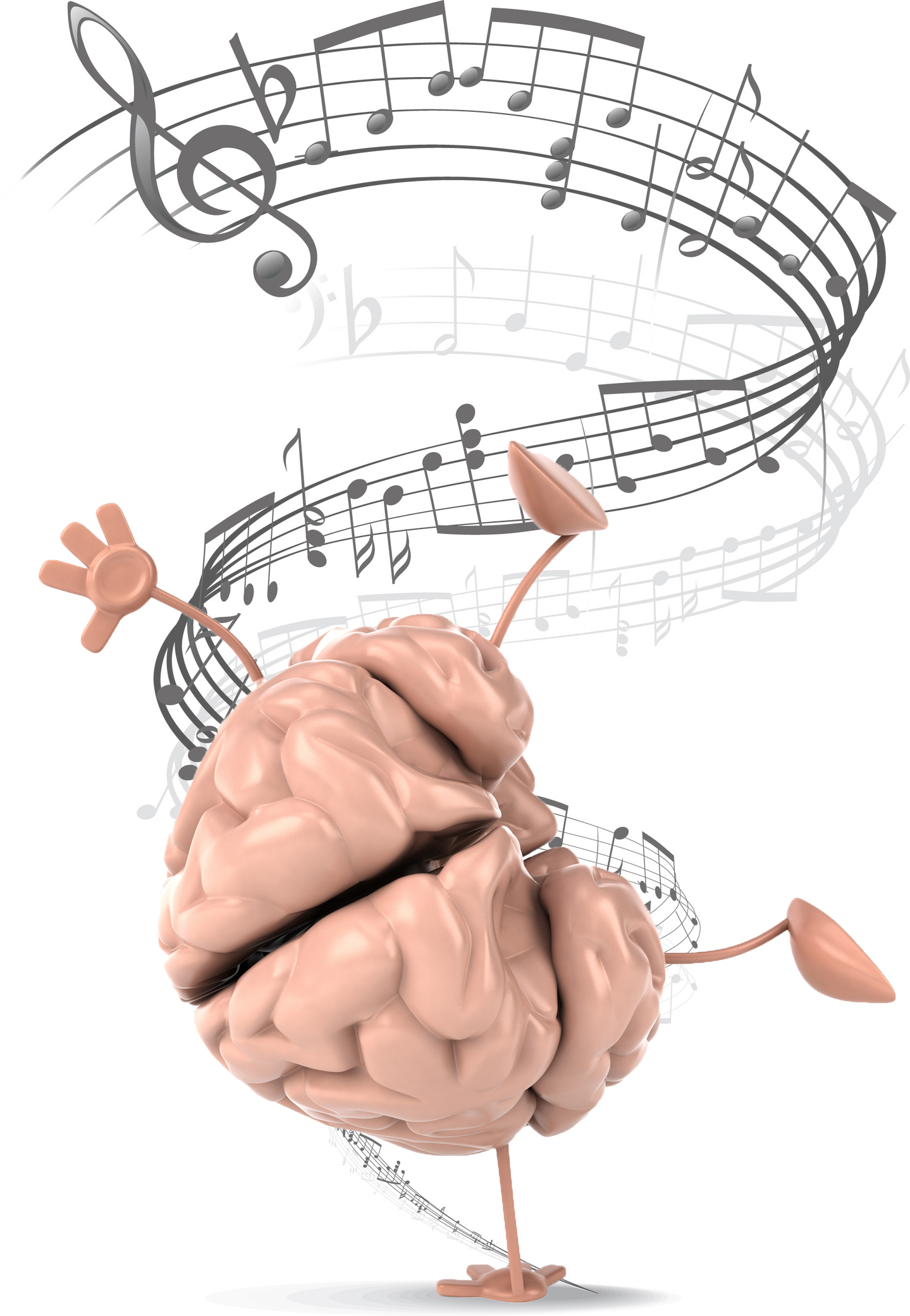 1. Wiederholung von einzelnen Passagen eines Liedes


2. Einfache Struktur


3. Überraschende rhythmische Variationen
3. Ursachen für Ohrwürme
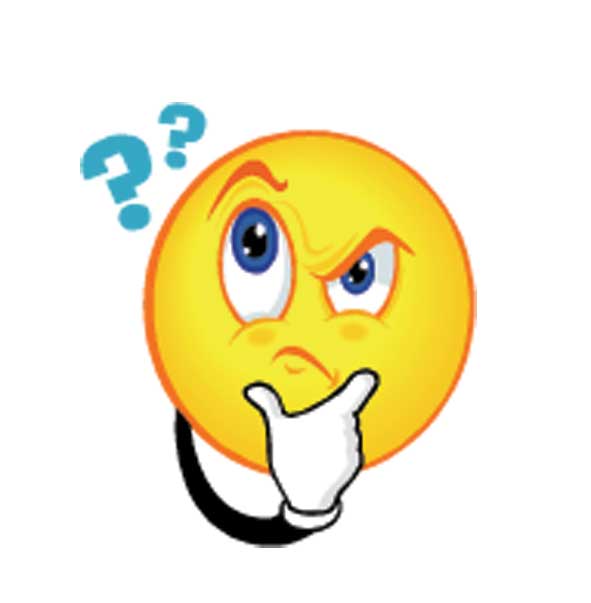 Zeigarnik-Effekt  - Bessere Erinnerung an unterbrochene Gedanken als an abgeschlossene

Emotionale Stabilität
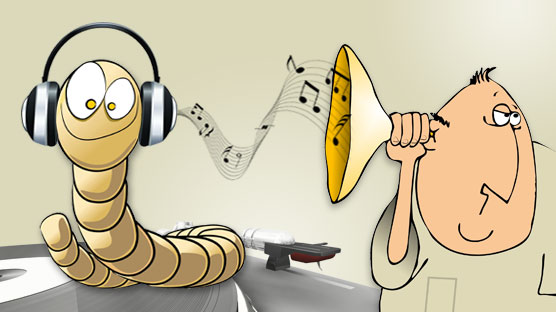 Stille in der Umgebung
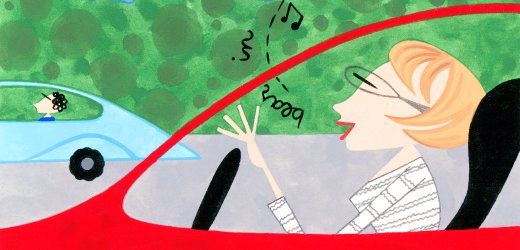 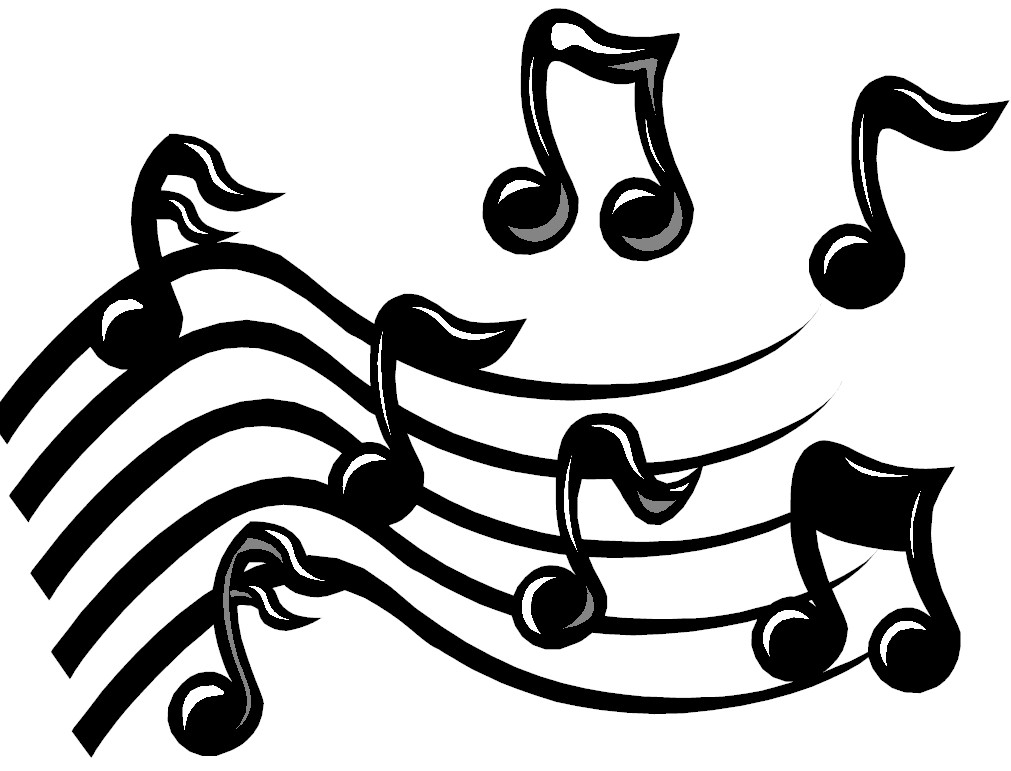 Beliebtheit des Liedes
Lösung
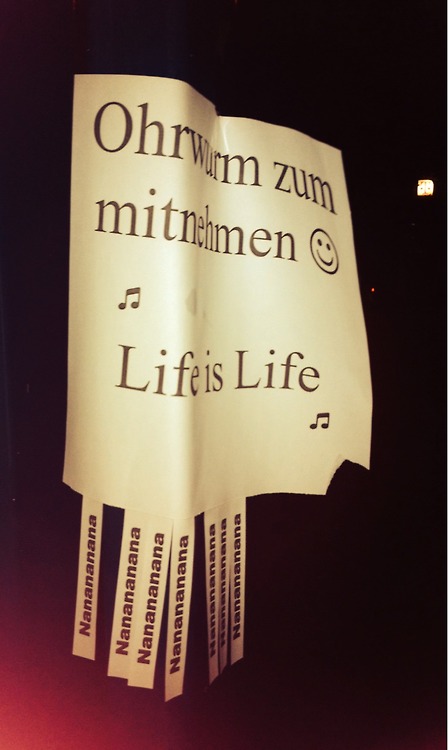 Die Lieder selber aussuchen
Sudoku
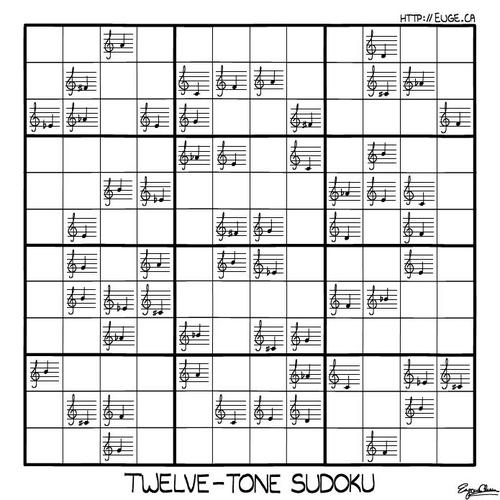 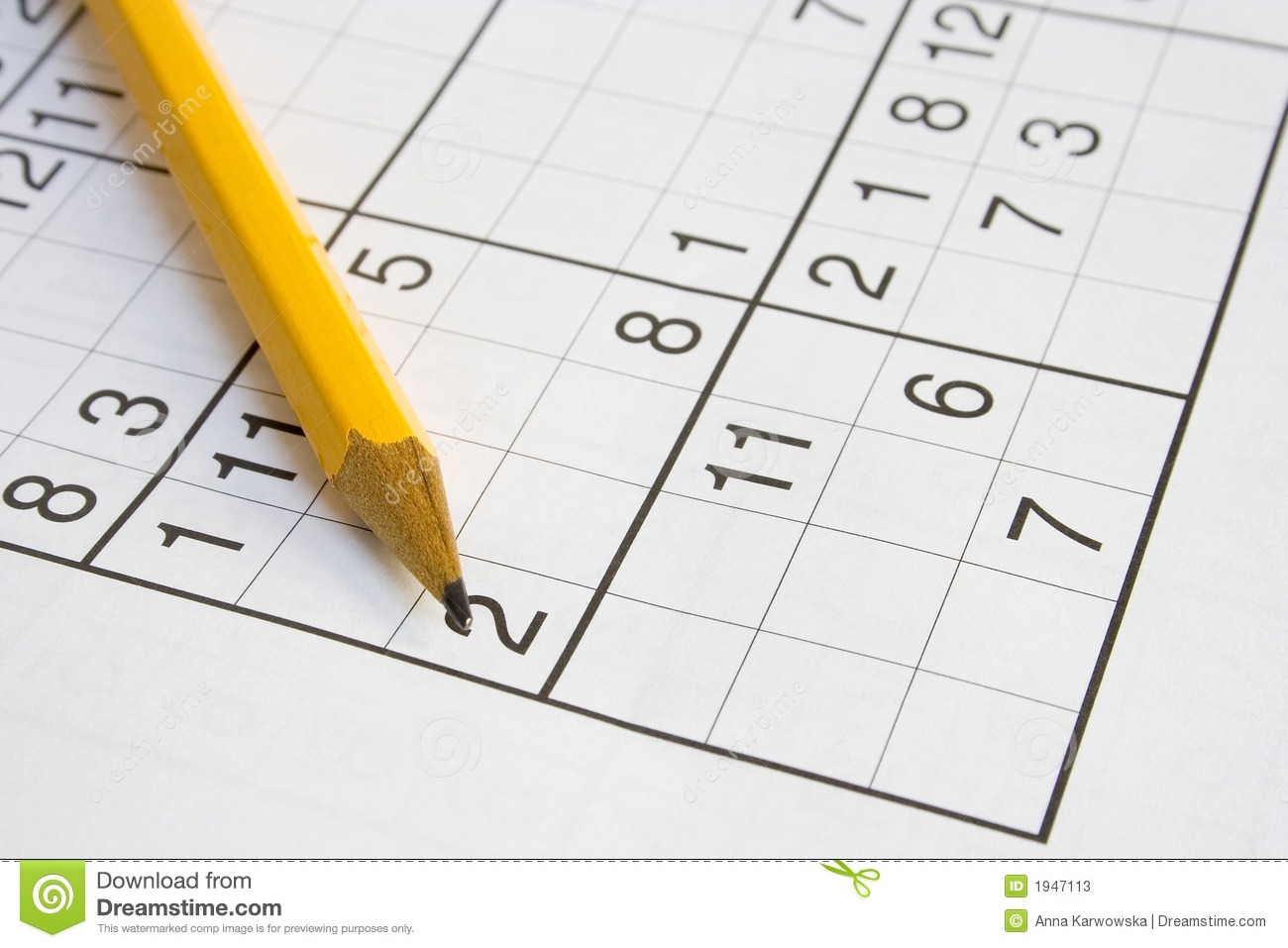 Aber!!!
Jeder hat seine eigene Ohrwurm-Liste  ;)
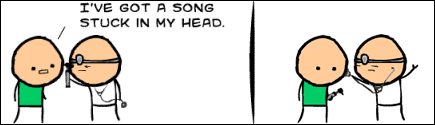 Danke für die Aufmerksamkeit!
Ausgearbeitet von:
                            Presiyana Boyarova
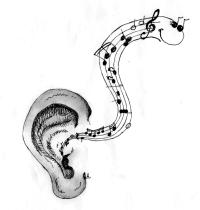